Stad en mensPeriode 1Planet
Alles voor een eco-positief leven
SM41 
periode 1 les 3
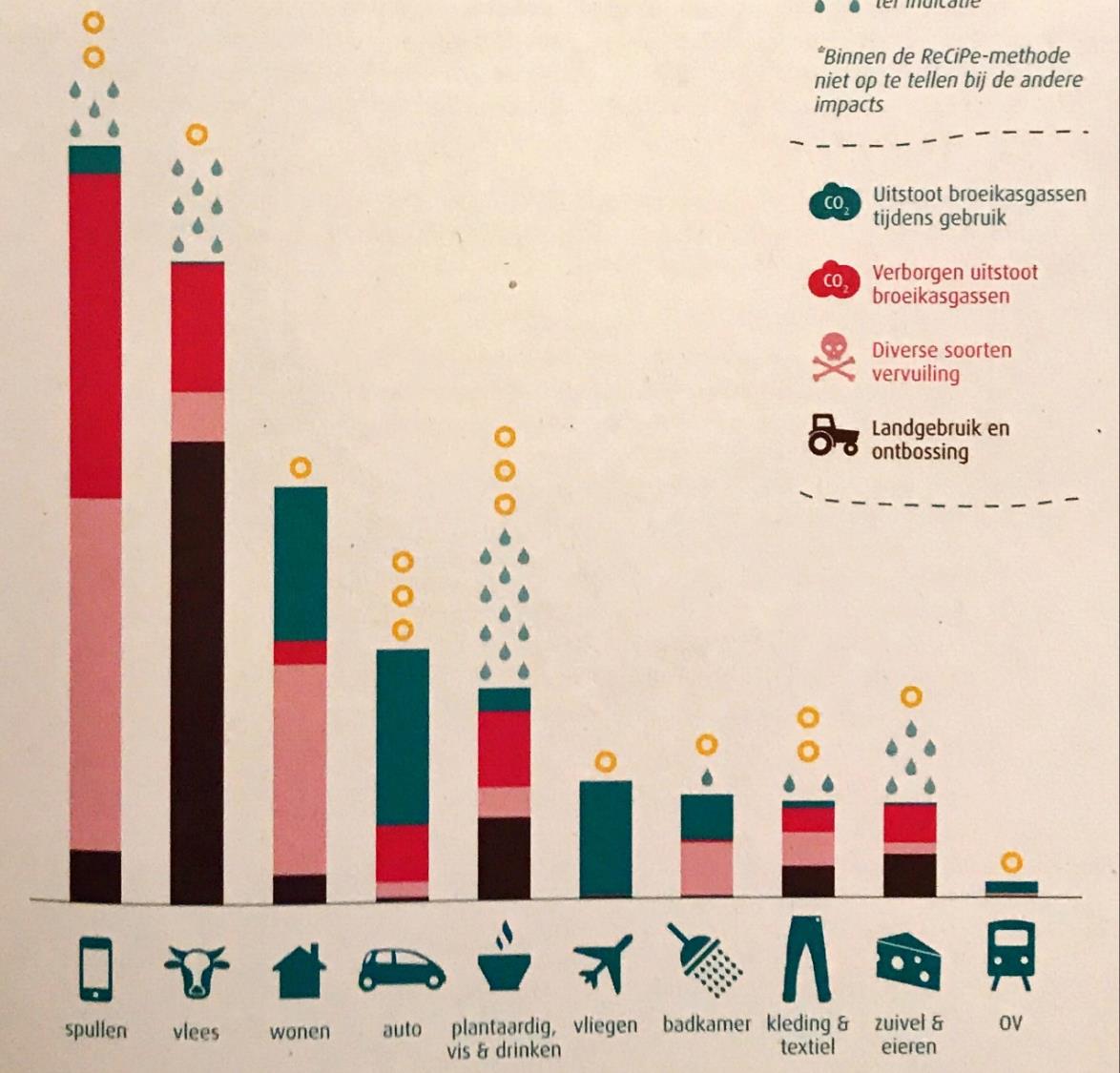 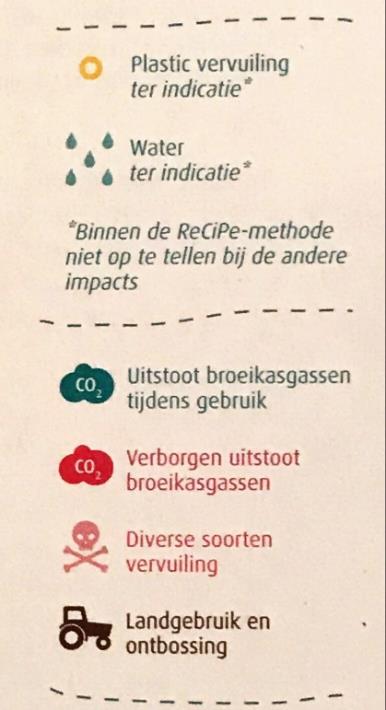 De Impact Top 10
4 Sectoren
Top 10 samen gevat resulteert in 4 sectoren
Eten & drinken
Spullen
Huis
Vervoer
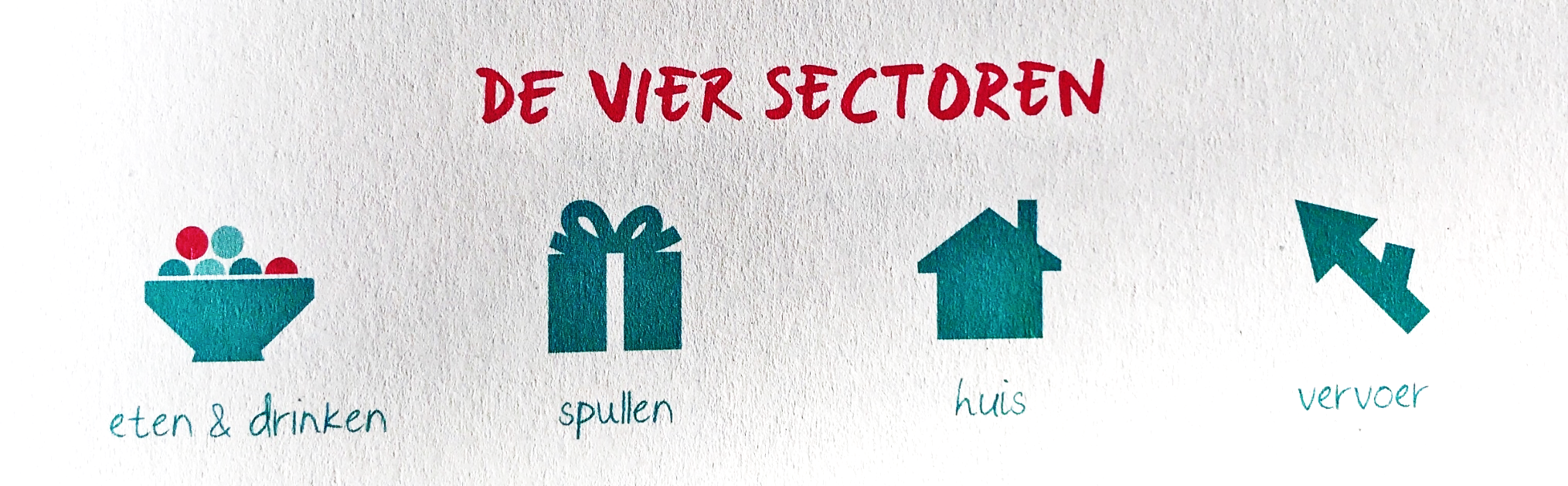 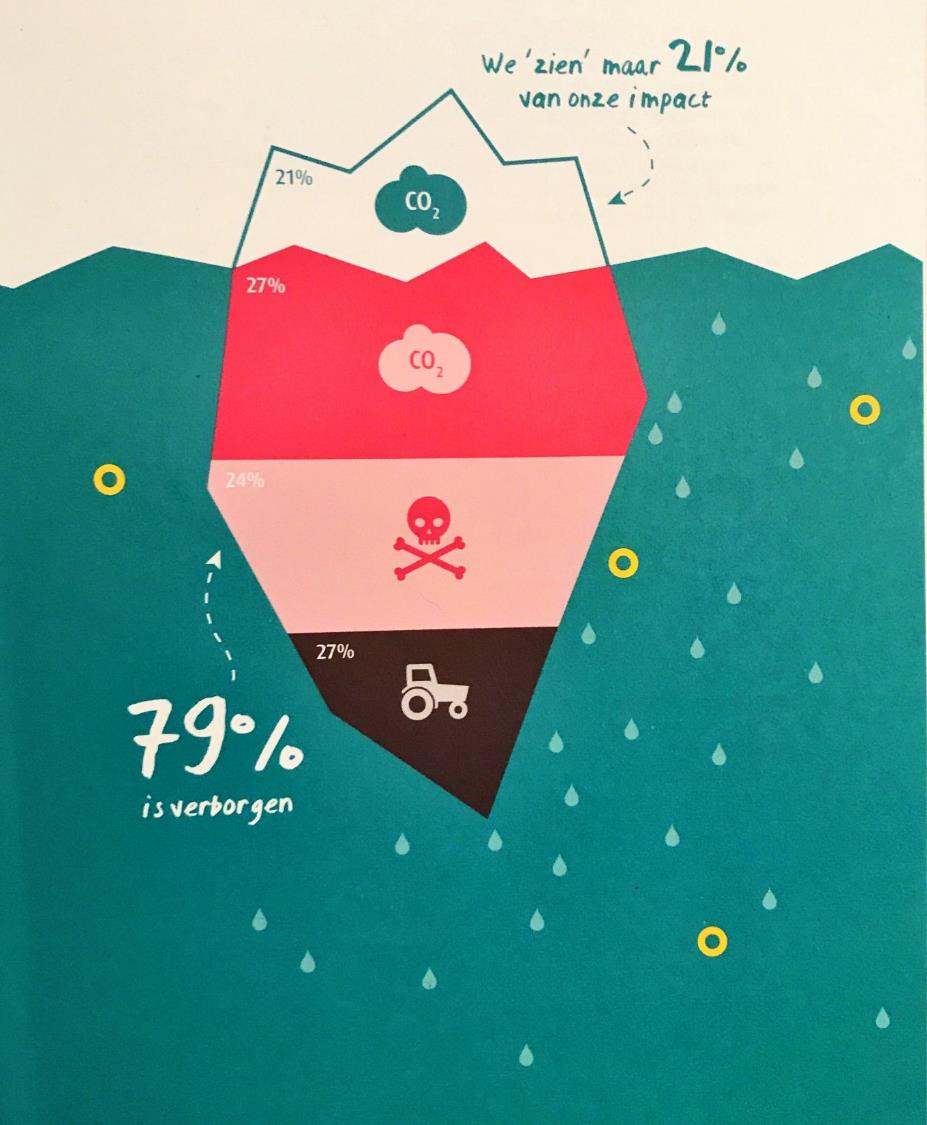 Aandeel verborgen impact
4/5 van impact niet zichtbaar
Impact is dus enorm…
Blinde vlek…

Moeten terug naar 25% van huidige impact voor draagkracht planeet
Gaan we niet redden met alleen beperking zichtbare impact..
Spullen
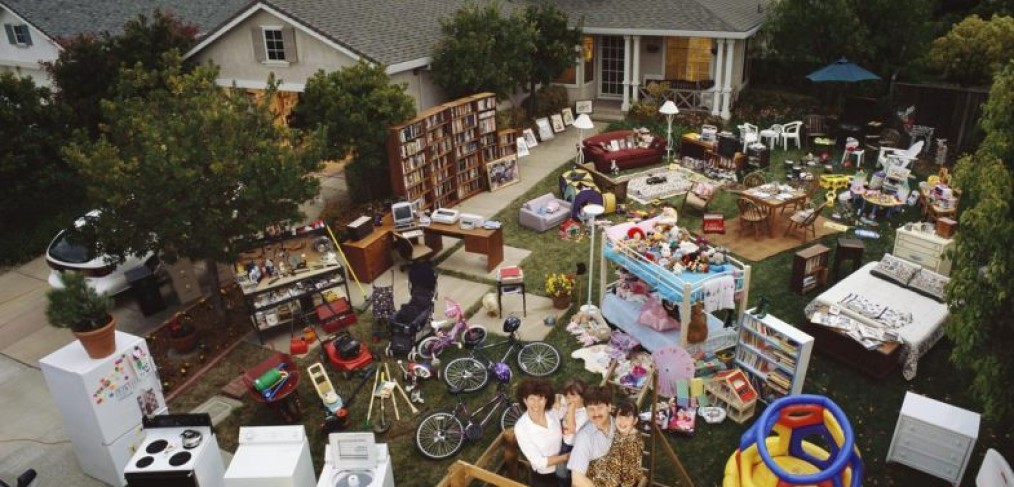 Spullen
Grote impact!

Spullen met…
    en zonder stekker.
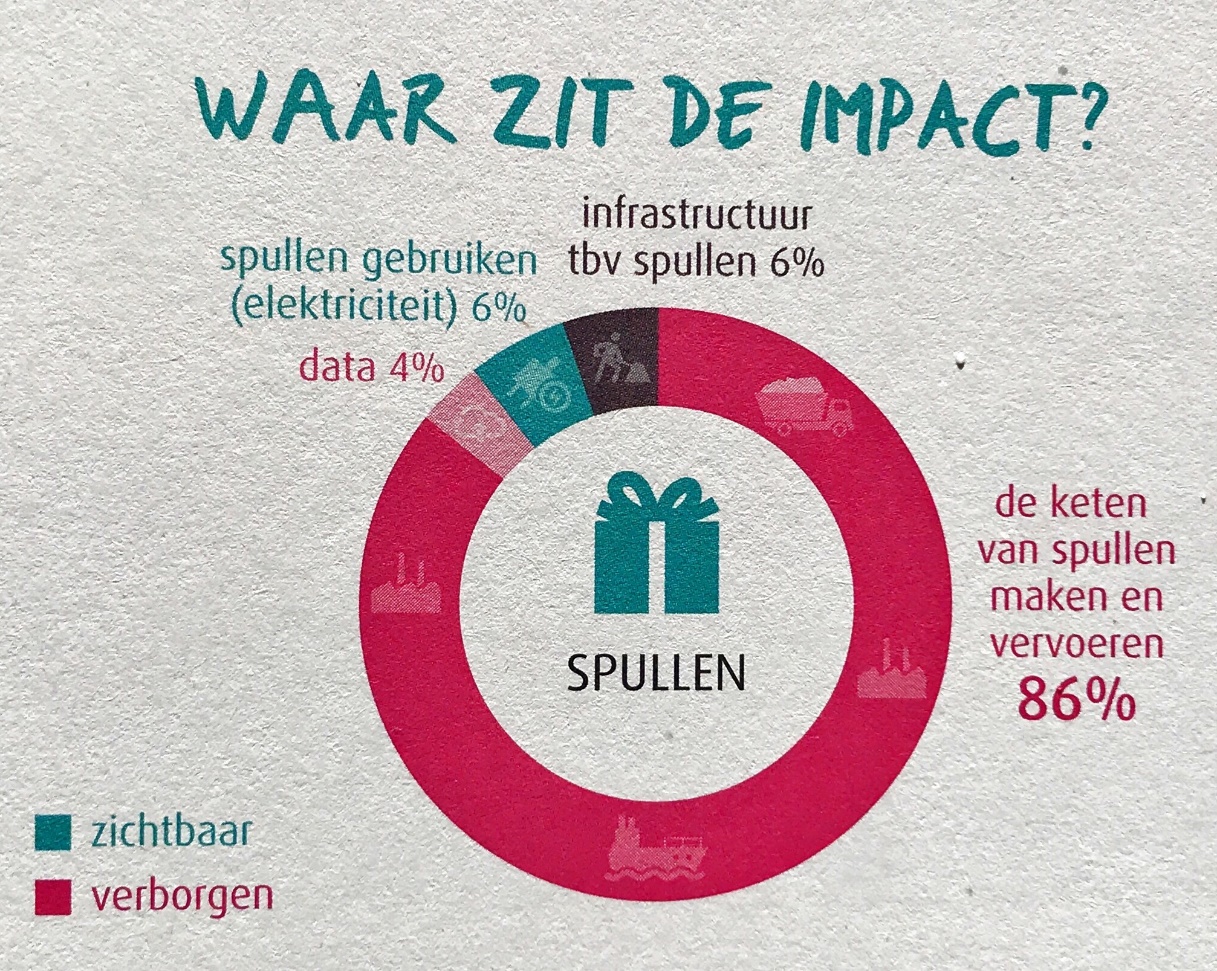 Spullen uitgesplitst
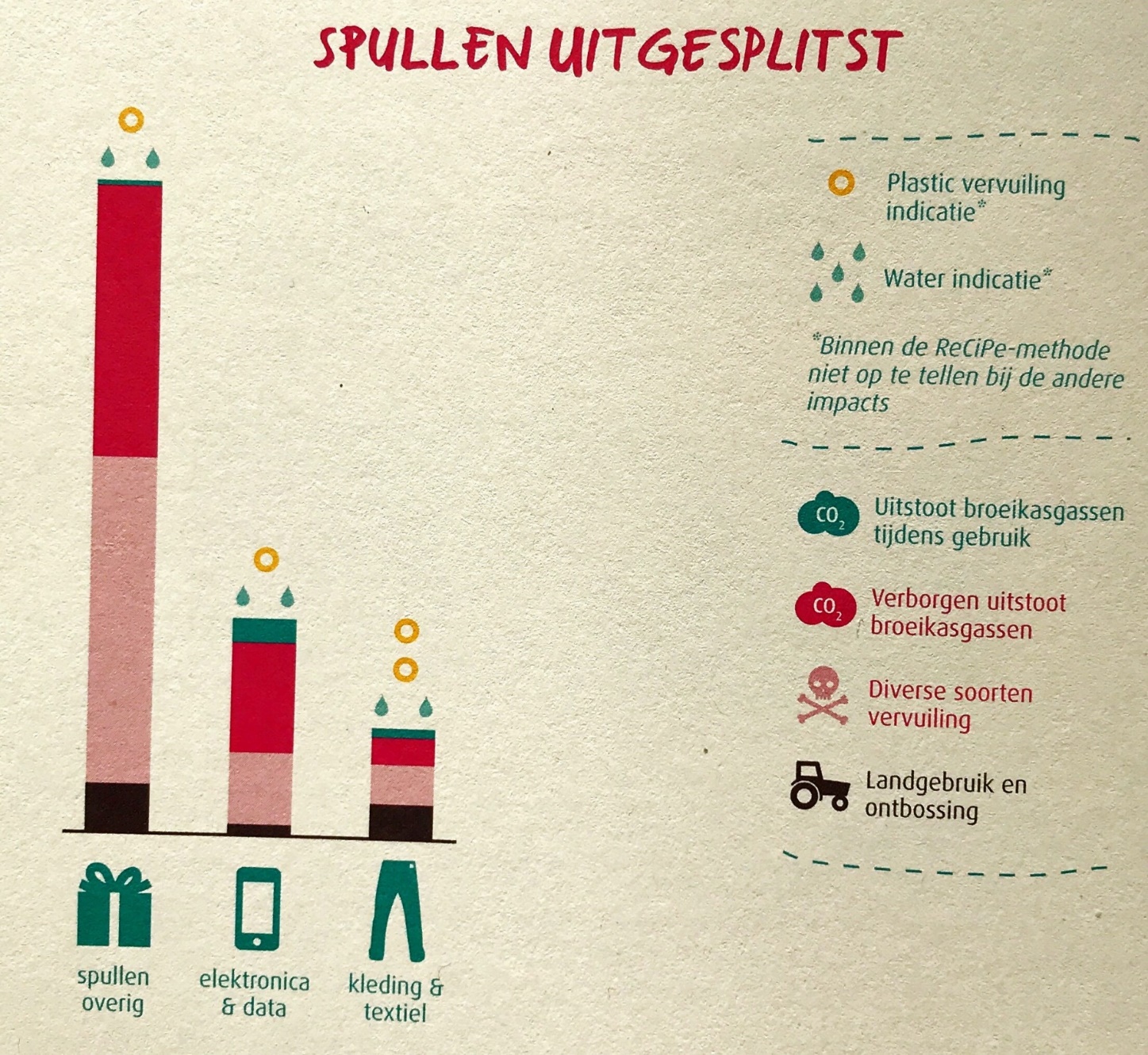 Boeken
Gadgets 
Kleding 
Tassen 
Tuingereedschap 
Elektronische apparaten
Slimme spullen elektronica en data
Verbruik thuis en dataverkeer
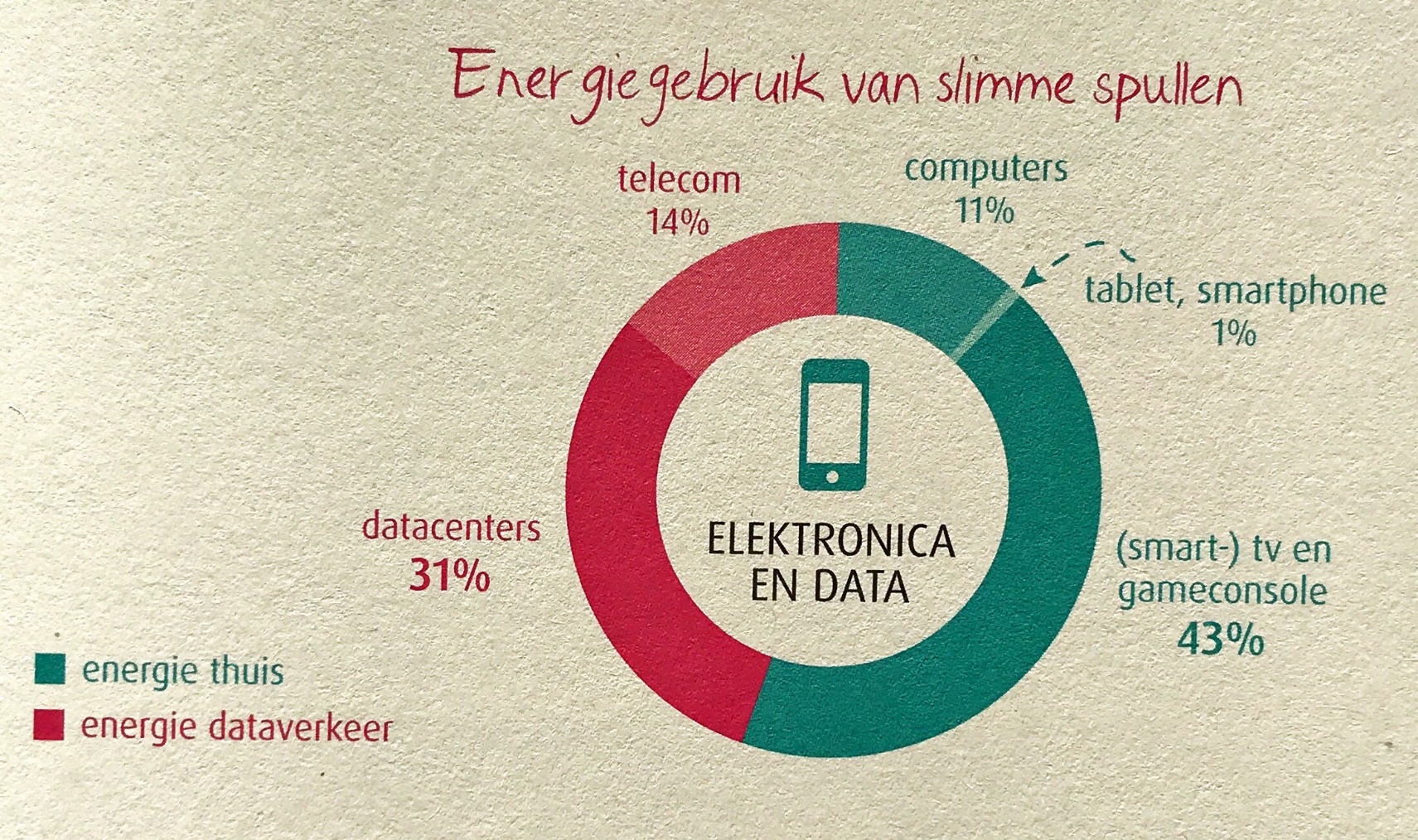 Laptop
Energie om op te laden en om te maken
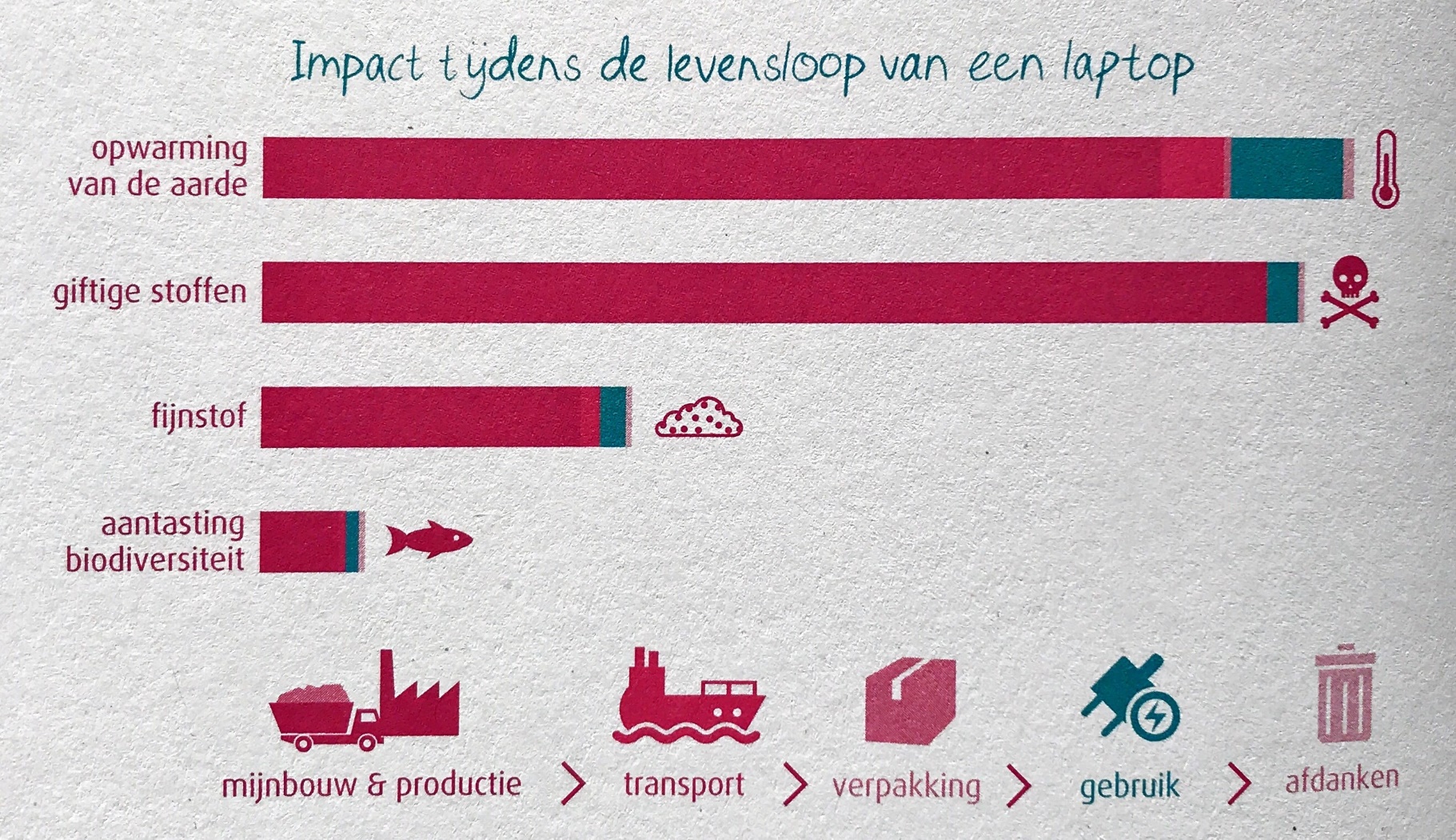 Oplossingen?
Minder kopen !
Recyclen
Verschillende vormen van recycling:
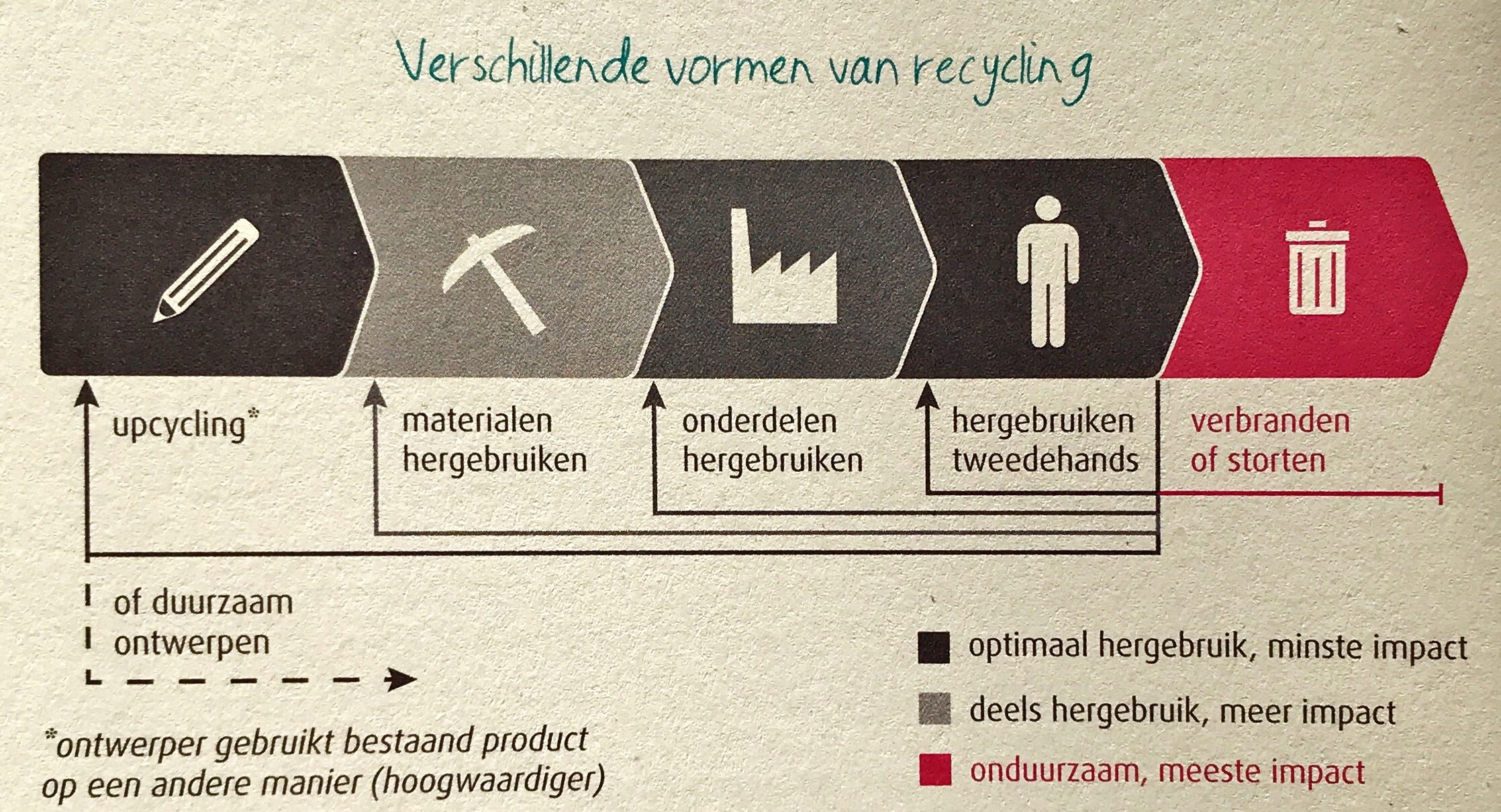 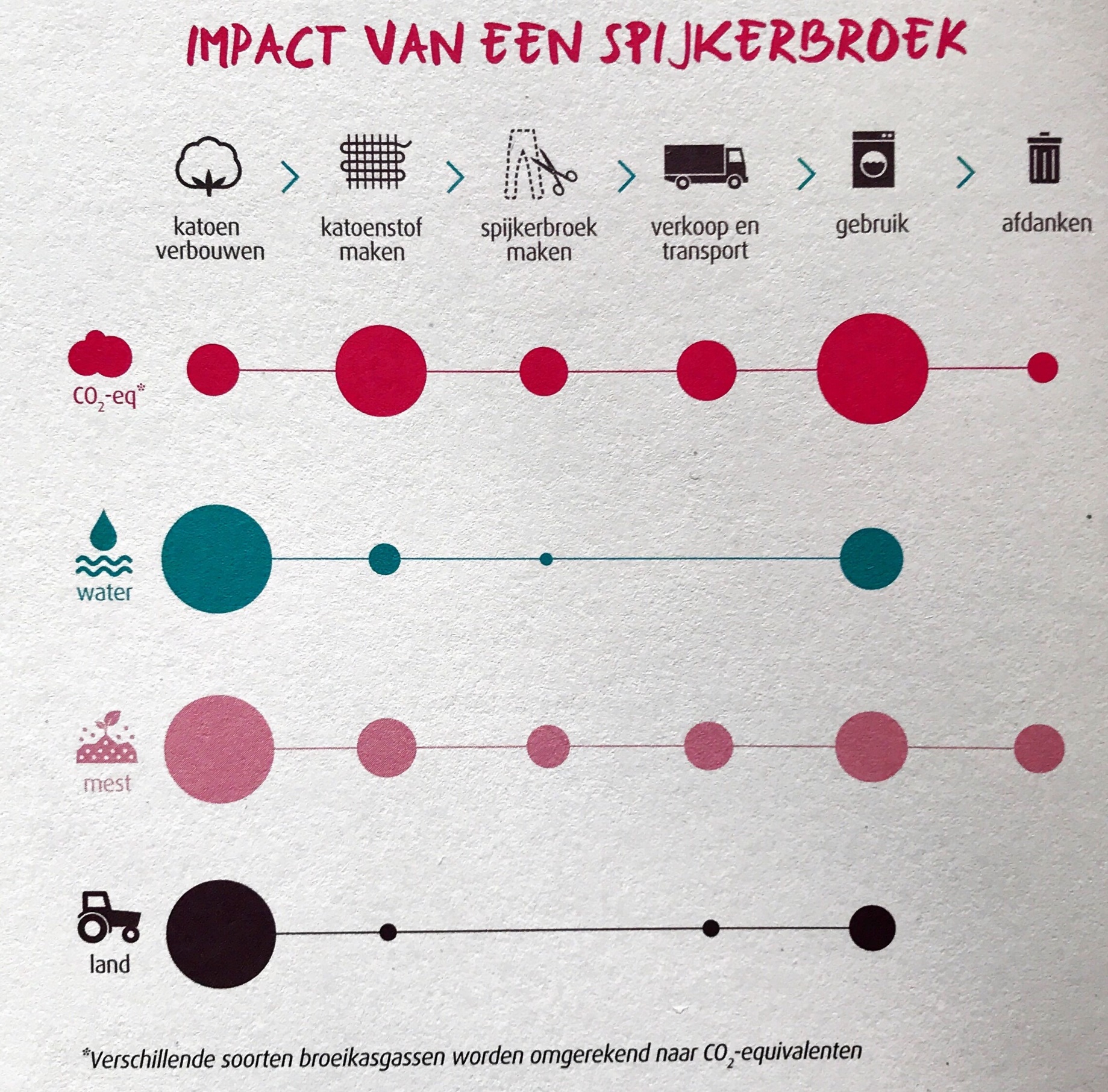 Case Spijkerbroek
CO2 en broeikasgassen
Water 
Vermesting
Landgebruik
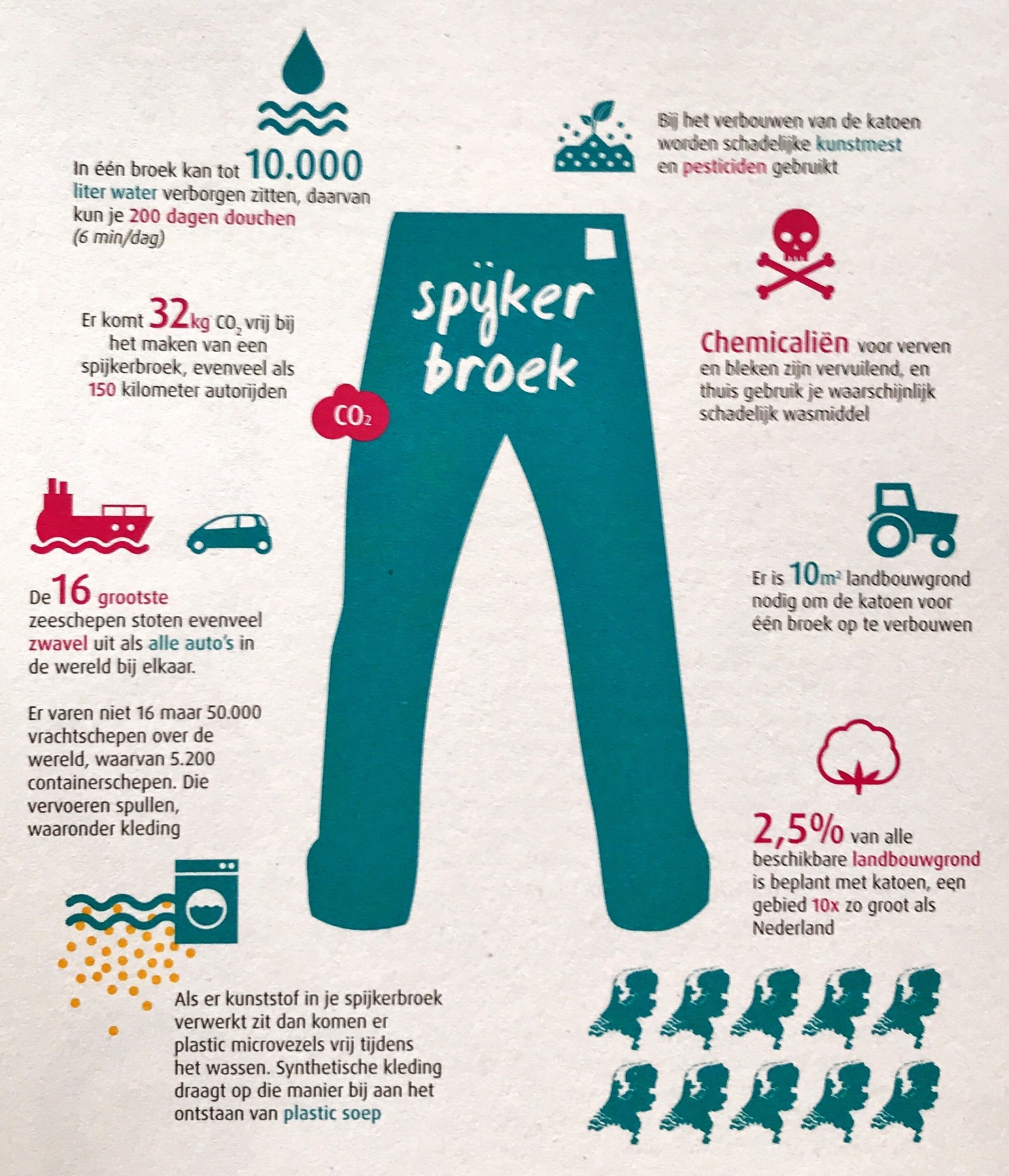 Future Fashion
Kijkopdracht:
Welke recyclingvormen komen er in de documentaire voor, geef een voorbeeld per soort.
Waar in de keten is er volgens jou de meeste impact winst te halen?
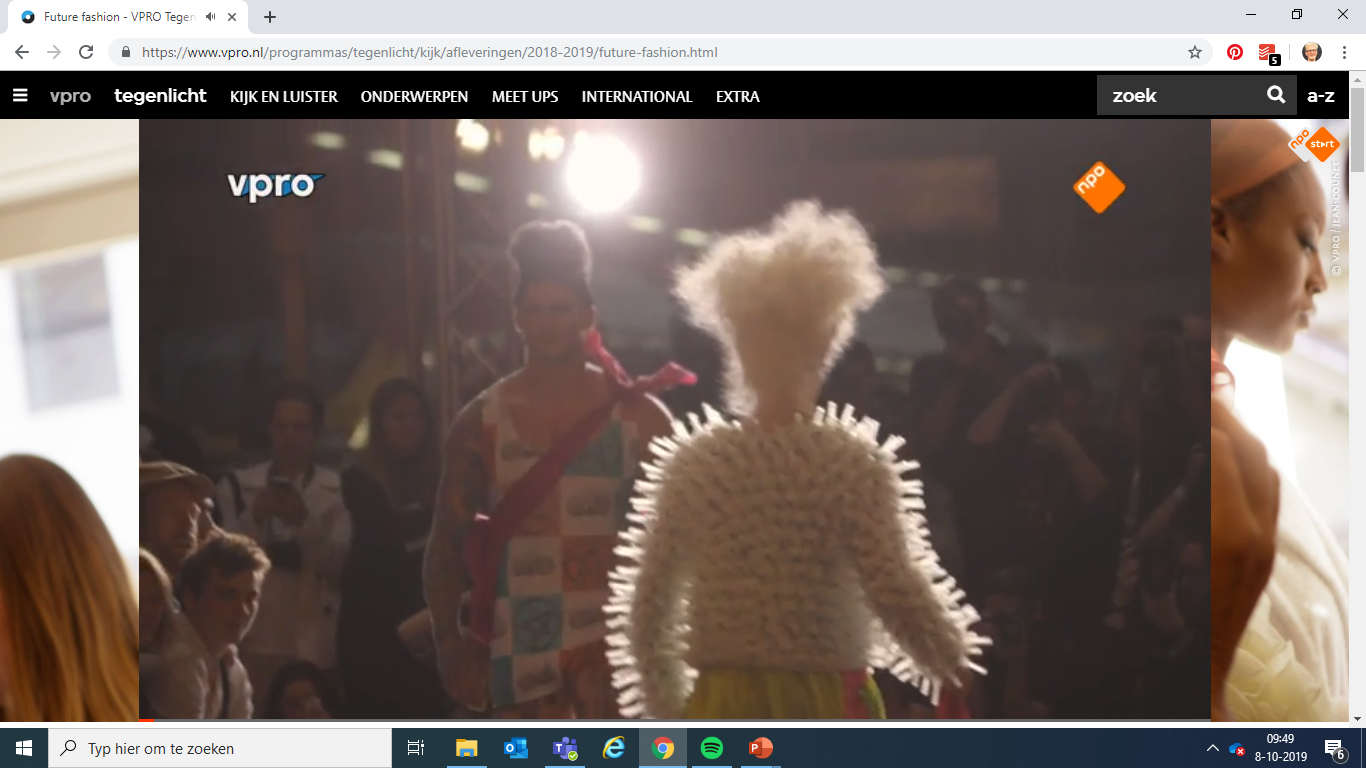 Future Fashion
https://www.vpro.nl/programmas/tegenlicht/kijk/afleveringen/2018-2019/future-fashion.html